DIFERENCIAS BÁSICAS ENTRE LOS PRINCIPALES MRC
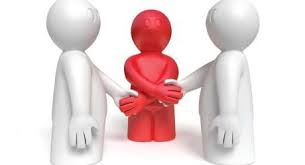 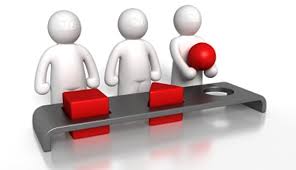 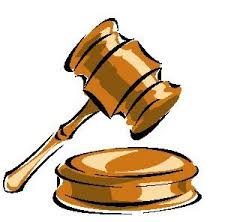 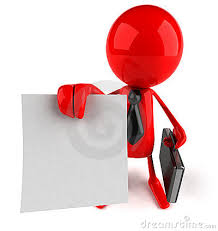 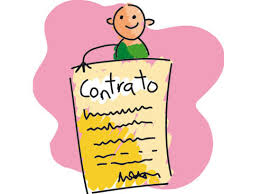